Clase: textos enciclopédicos.Lenguaje .Profesora: Iris Palacio G.curso: Quinto básico.Clases: 26 de octubre.
Objetivo de aprendizaje :leer y comprender textos no literarios.Presentar investigación de un texto informativo.
Actividades:
Antes: 
 Lluvia de ideas en relación a preguntas.  
Durante: 
Presentar la investigación de textos informativos.
Comentan sobre los distintos textos.
Después:
Retroalimentación final.
¡ Muy buen trabajo !
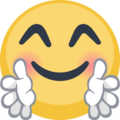